Kyste atypique du rein(cas clinique)
Équipe d’urologie kairouan 
Rdt : Ben Abdallah Wajdi
Tableau clinique:
Patiente âgée de 31ans.
Antécédents : RAS.
Groupe sanguin : O+.
Motif de consultation : lombalgie droite.
Tableau clinique :
A l’examen :
Apyrétique.
Bon état général.
Abdomen souple.
Pas de douleur a l’ébranlement lombaire.
Le reste de l’examen est sans particularité.
Explorations :
Biologiques :
hémoglobine : 13 g/dl
Leucocytes : 7580
Creatinine : 70 umol/l
ECBU : négative 
Le reste du bilan est sans anomalies
Explorations :
Radiologiques :
Radiographie du thorax : sans anomalies
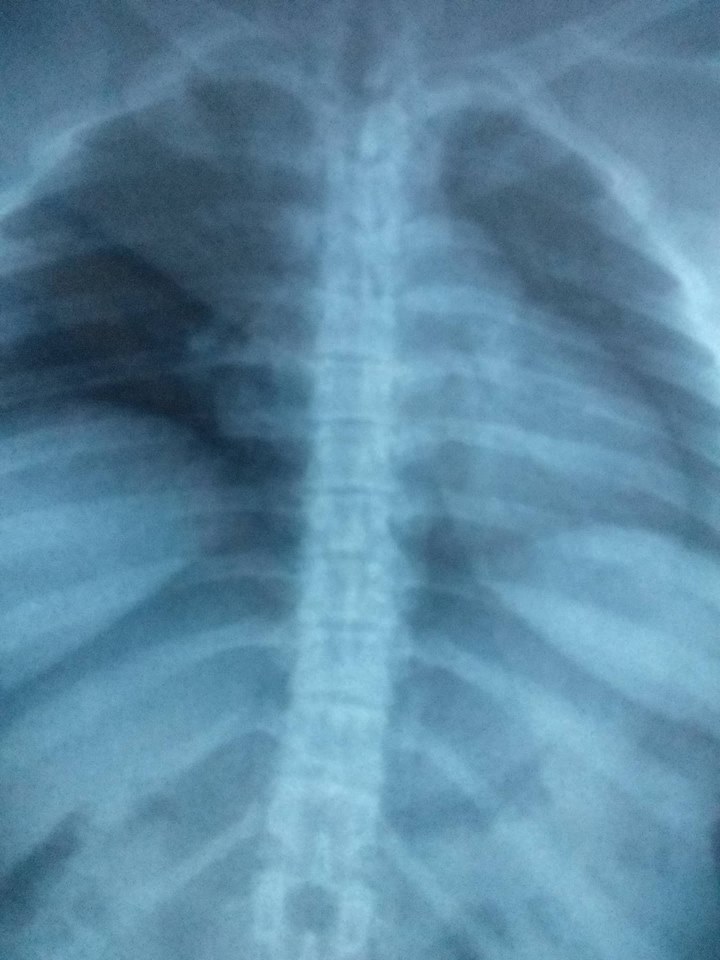 Explorations :
Radiologiques :
Échographie : (29/03/17)
Kyste atypique polaire supérieur du rein droit ; kyste hémorragique calcifié ?
(3 formations kystiques polaires supérieures dont deux d’allure simple mesurant 4 et 3cm et une 3ème formation kystique à contenu échogène mesurant 3cm et présentant une paroi calcifiée)
Explorations : échographie
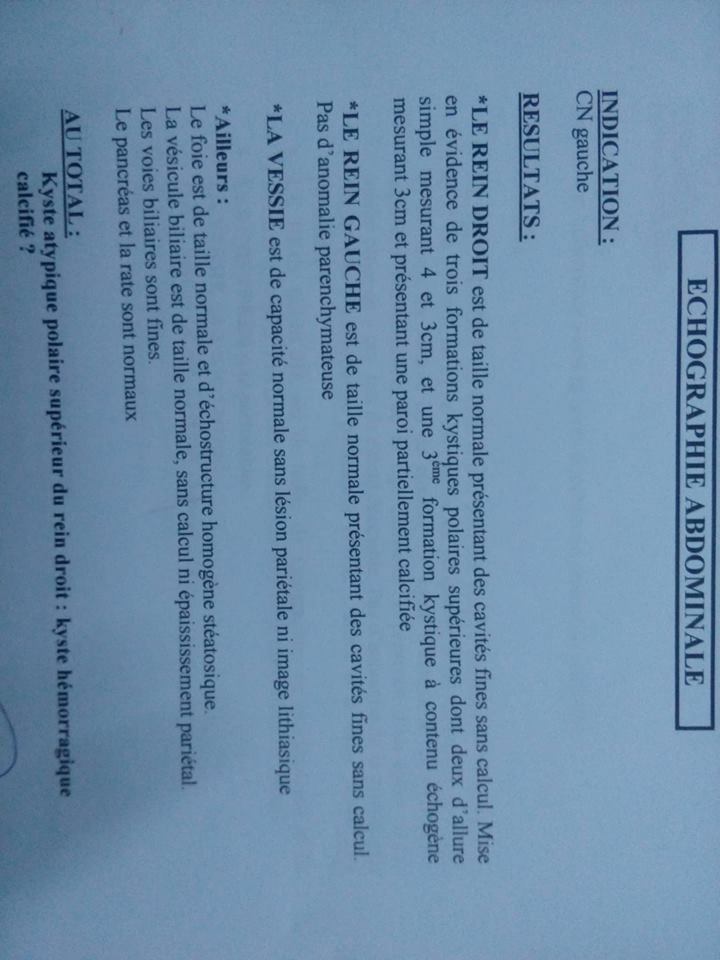 Explorations :
Radiologiques :
Uro-scanner : (26/06/18)

Atrophie polaire supérieure droite . Kyste polaire supérieur droit de 33 mm calcifié en péripherie, homogène sans mise en évidence de nodule ou de cloison  classe 3 de Bosniak associé à un hydro calice supérieur . Séquelle infectieuse ? 
(pas d’anomalie de la graisse périrénale, pas d’adénopathie, artère et la veine rénale sont perméables )
Explorations : Uro-scanner
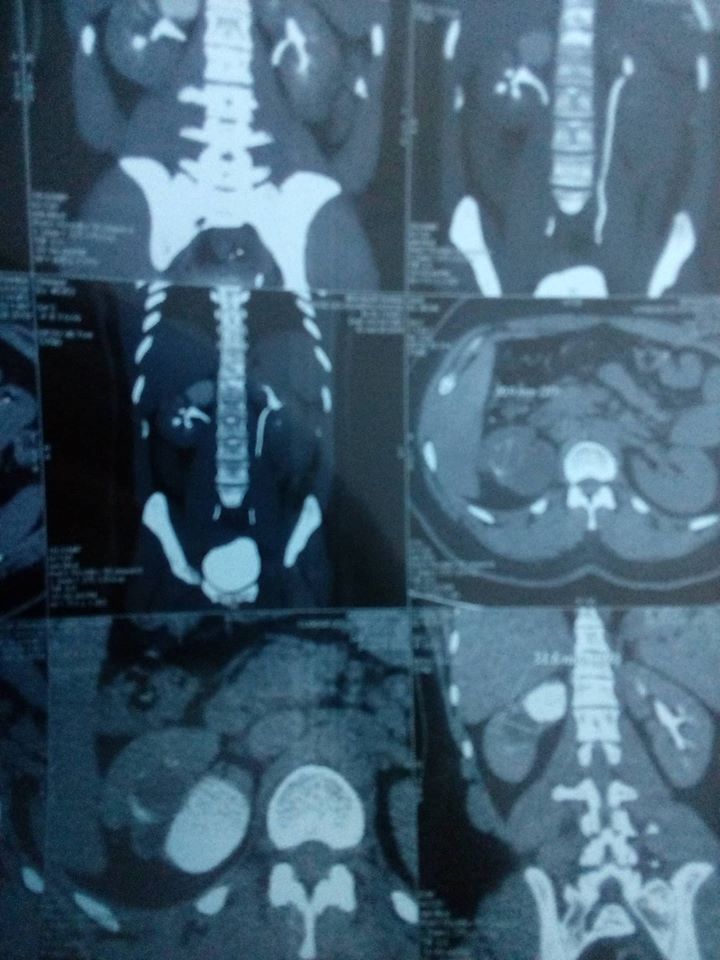 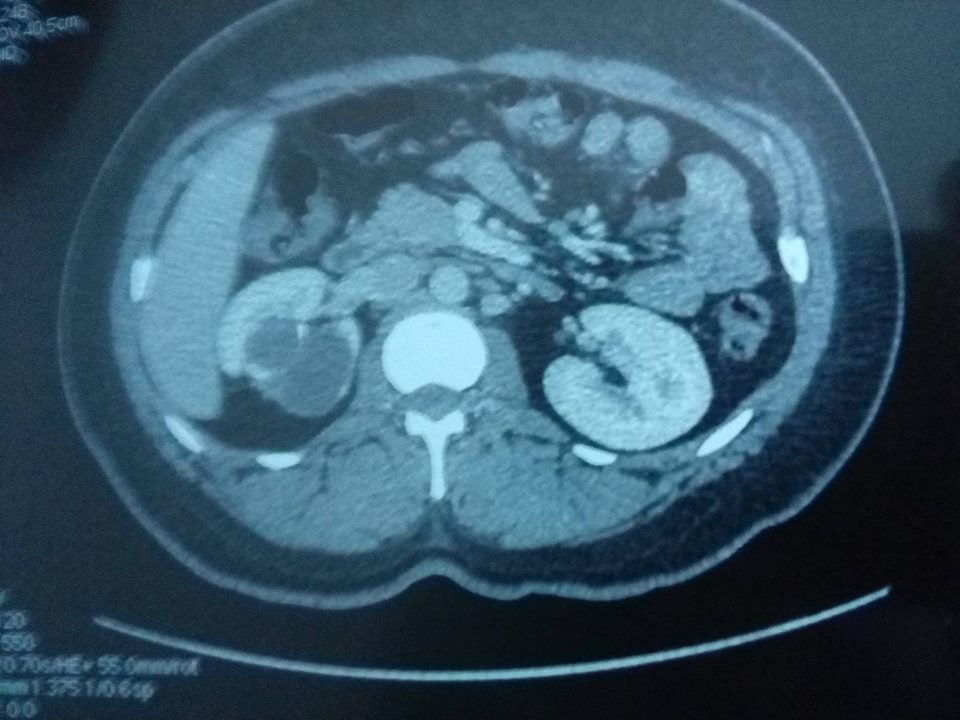 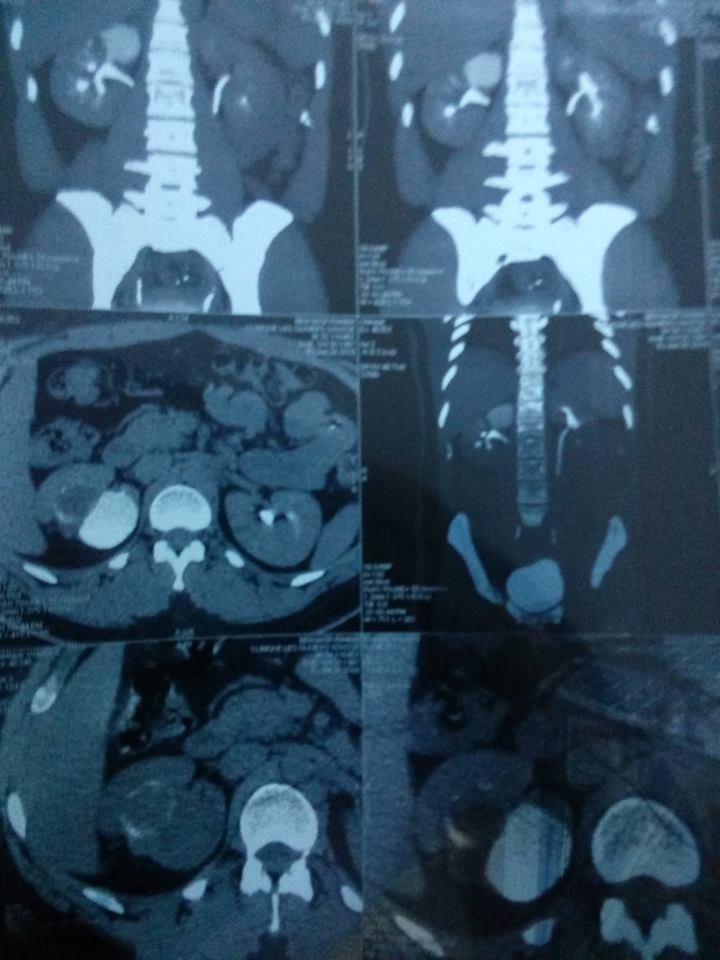 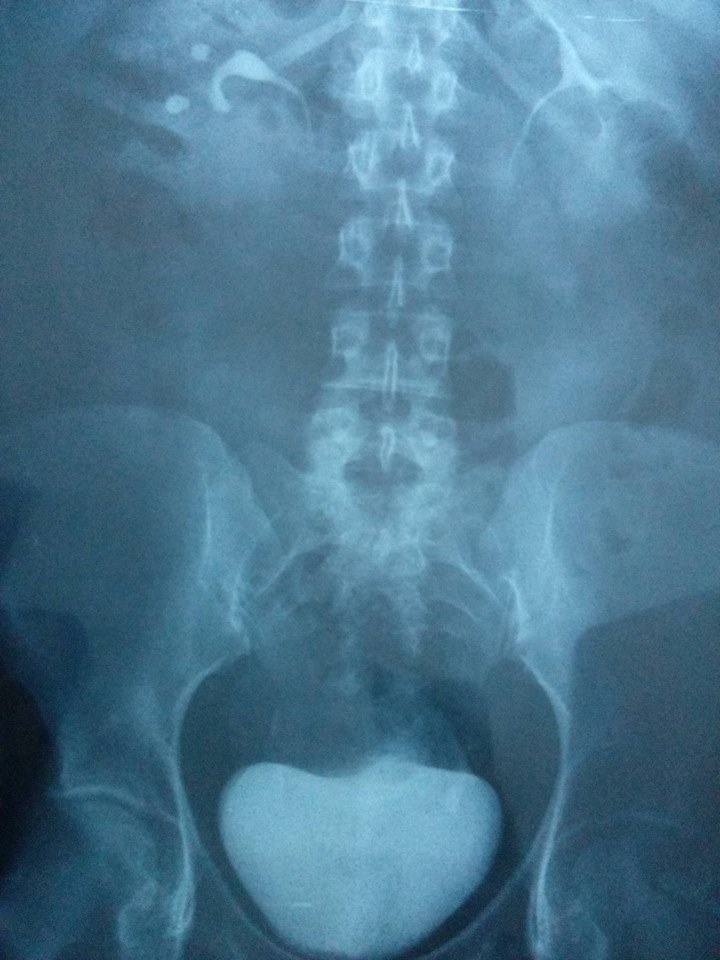 Devant cet aspect douteux :
Les diagnostiques a évoquer :
Tuberculose urogénital
Cancer du rein
Kyste rénal compressif
Kyste hydatique calcifié
Pour avancer :
Recherche de BK dans les crachats et dans les urines
Biopsie vésicale + UPR
Biopsie vésicale+UPR :
Faite le 06/07/18 :
Vessie de bonne capacité
Méat urétéral droit inflammatoire 
Biopsie vésicale muliples 
UPR : hydrocalice supérieur droit, amputation des tiges calicielles moyennes et inférieures, uretère fin pas de sténose urétérale 
Prélévement bacteriologique
Résultats :
Recherche de BK dans les crachats et les urines revenue négative
Anapath : remaniement fibreux et discrètement inflammatoire de la muqueuse vésicale, absence de signes de spécificité
IRM :
Aspect IRM évoquant un hydro calice supérieur droit 
Sténose de la tige calicielle supérieure avec deux formations kystiques rénales droites : 1 typique polaire moyenne et 1 atypique polaire supérieure à contenu dense
Le diagnostic de tuberculose urogénitale peut être possible
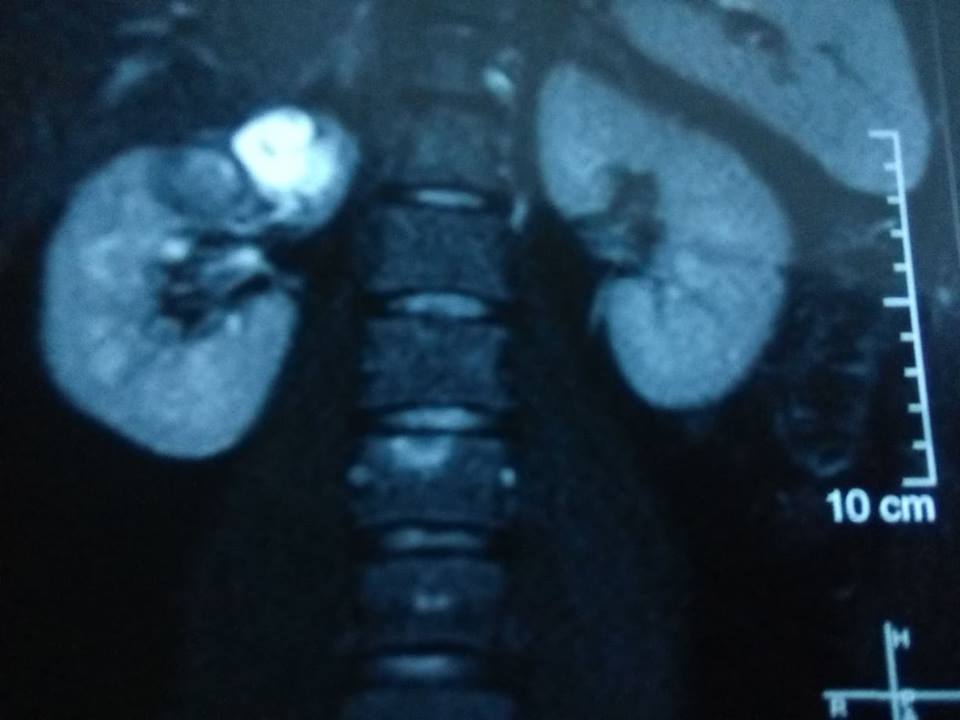 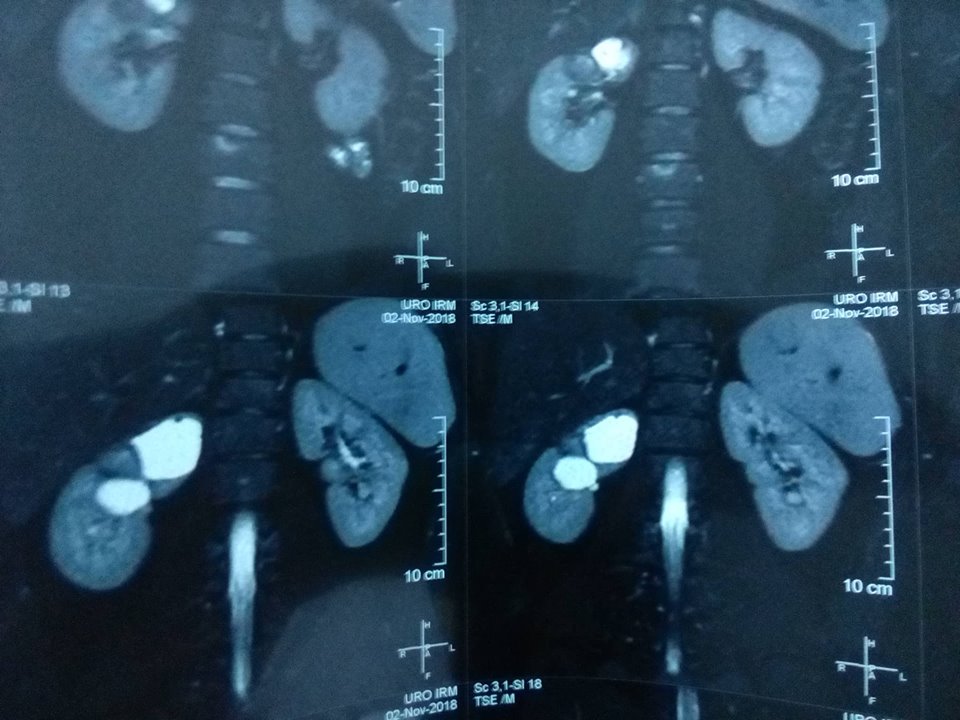 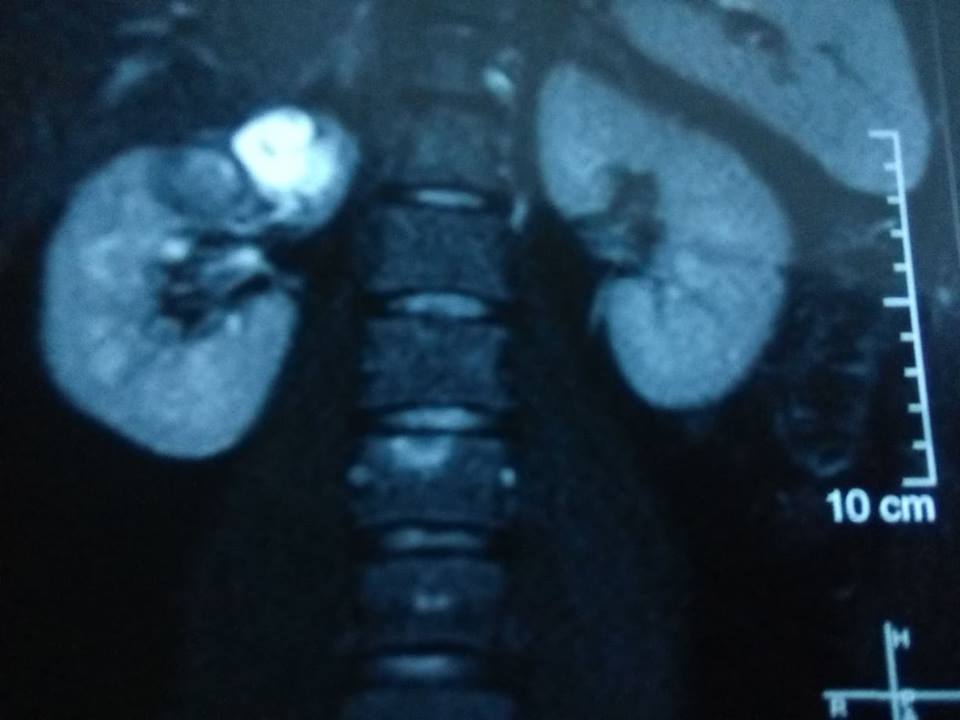 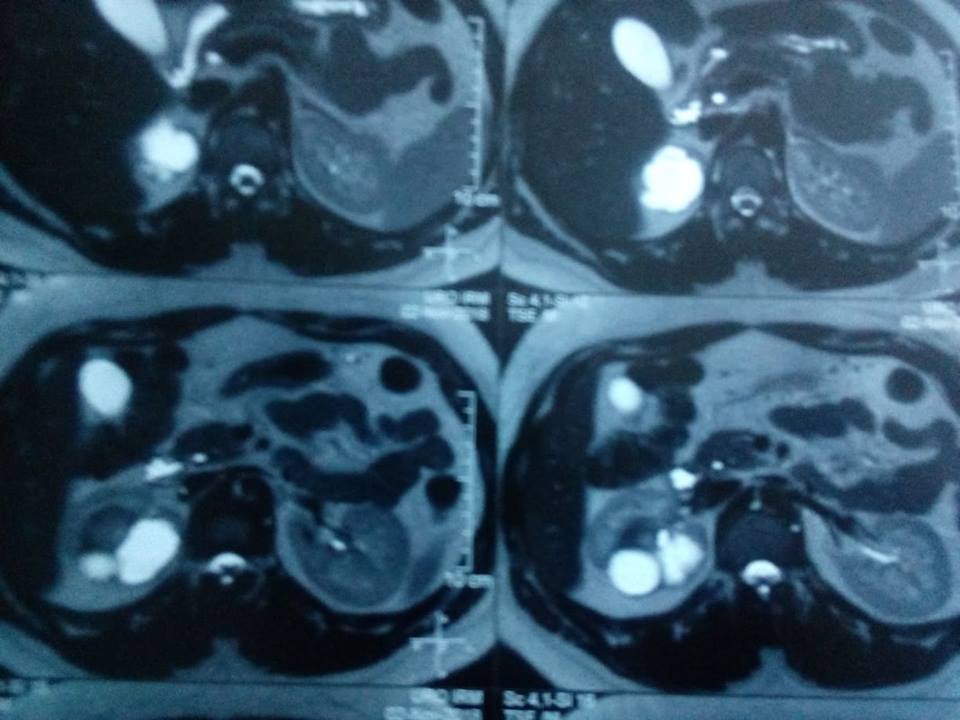 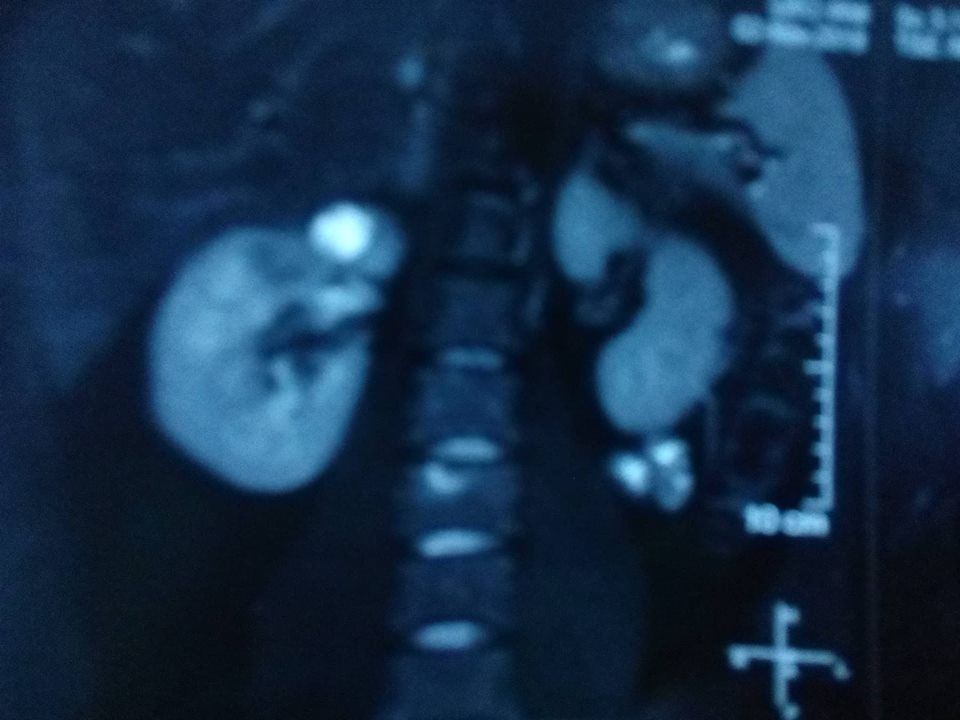 Propositions diagnostiques et thérapeutiques :
La surveillance et l’abstention.
La ponction biopsie scanno-guidée.
La Biopsie chirurgicale.
La Néphrectomie partielle polaire supérieure.
Ponction biopsie scanno-guidée
qu’en pensez vous ?
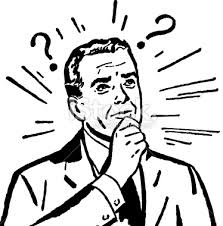 Traitement d’épreuve :
-absence de confirmation bactériologique.
La chirurgie :
( Néphrectomie partielle polaire supérieure , néphrectomie)
- Difficulté technique.